Terrestrial and Aquatic Ecosystems
4.2 pgs. 94 - 100
Biomes
A large geographical region with a specific range of temperatures and precipitation, and the organisms that are adapted to those conditions of temperature and precipitation
Biomes of the World
Terrestrial Ecosystems
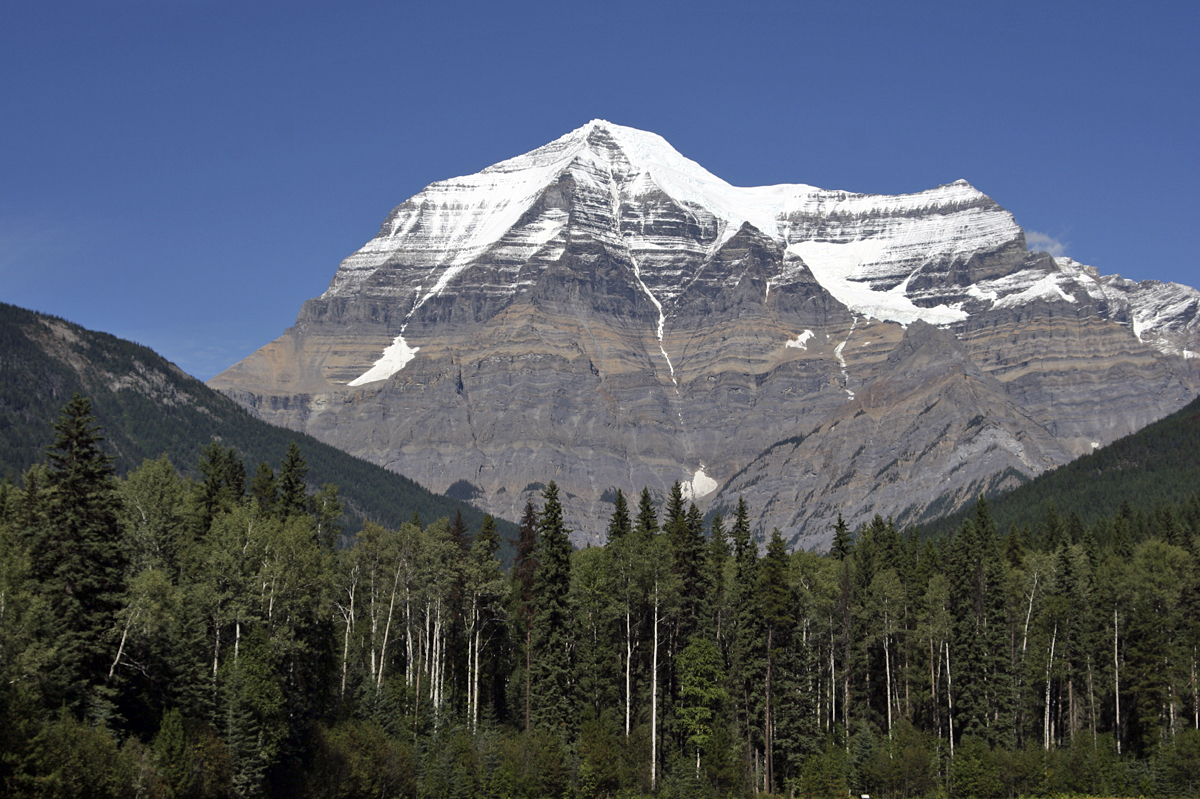 Terrestrial Ecosystems
Ecosystems that are found anywhere on Earth that is not covered by water.

Alberta’s terrestrial ecosystems are found within two major biomes:  Taiga and Grassland
Taiga Biome
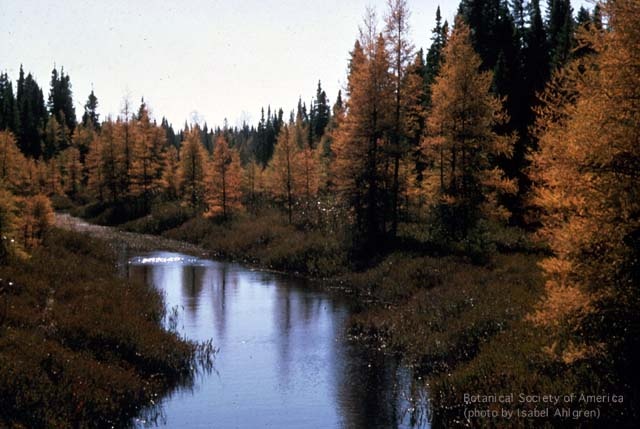 Taiga Biome Map
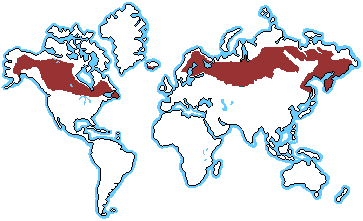 Grassland Biome
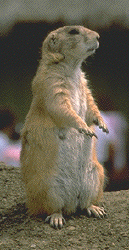 Grassland Biome Map
Aquatic Ecosystems
Aquatic ecosystems are found in ponds, rivers, lakes and oceans.
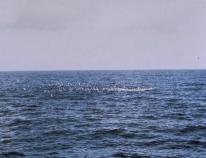 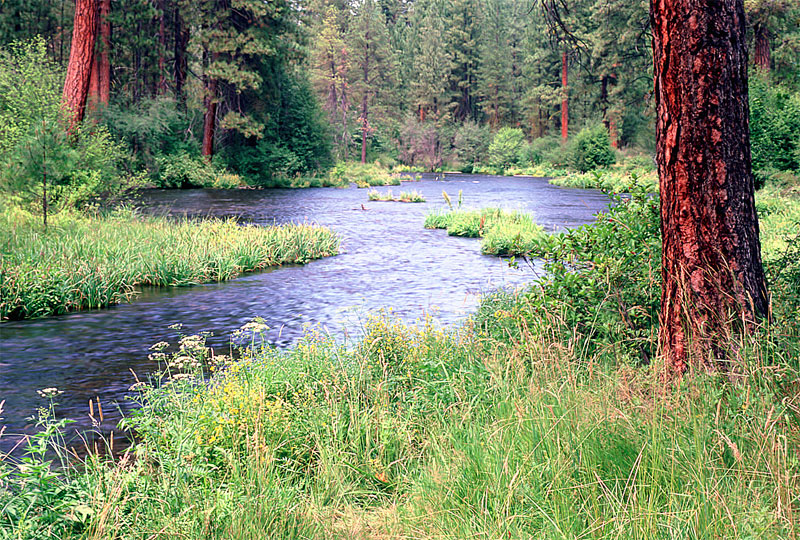 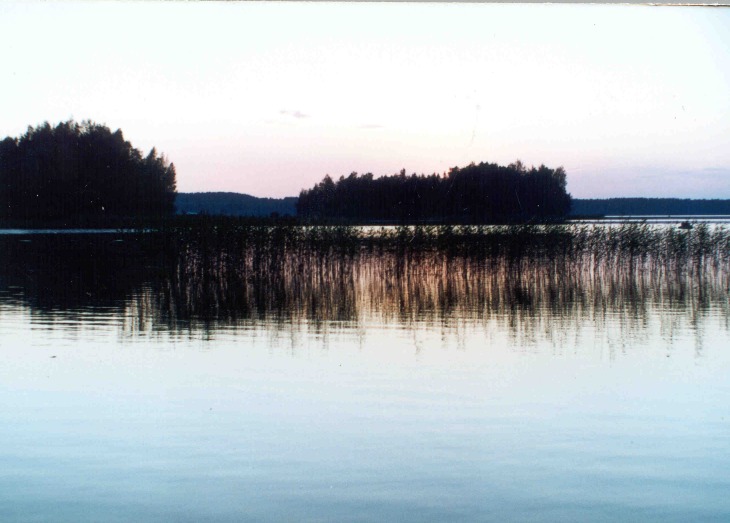 In Alberta, the major aquatic ecosystems are freshwater ecosystems. (lakes)
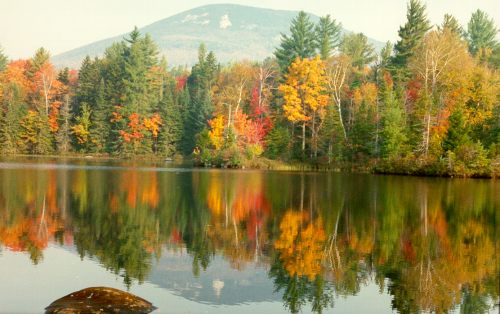 Zones of a Lake